Facing cultural diversity in education in healthcare
Dr Gerri Matthews-Smith
And 
Janyne Afseth 
Edinburgh Napier University
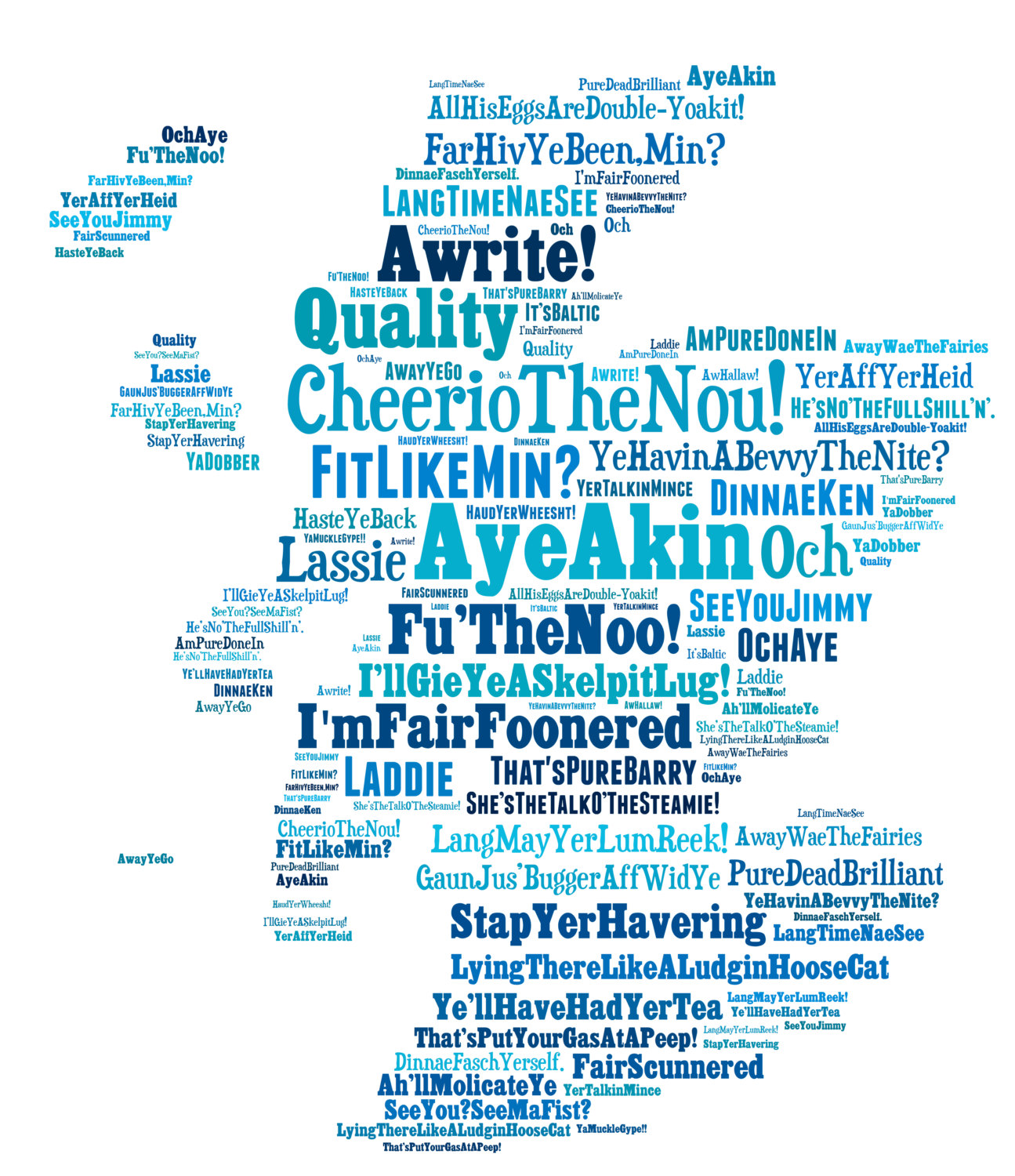 Overview
Cultural diversity in Higher Education
Why is cultural diversity beneficial to healthcare education 
Challenges of a diverse student population 
Recommendations
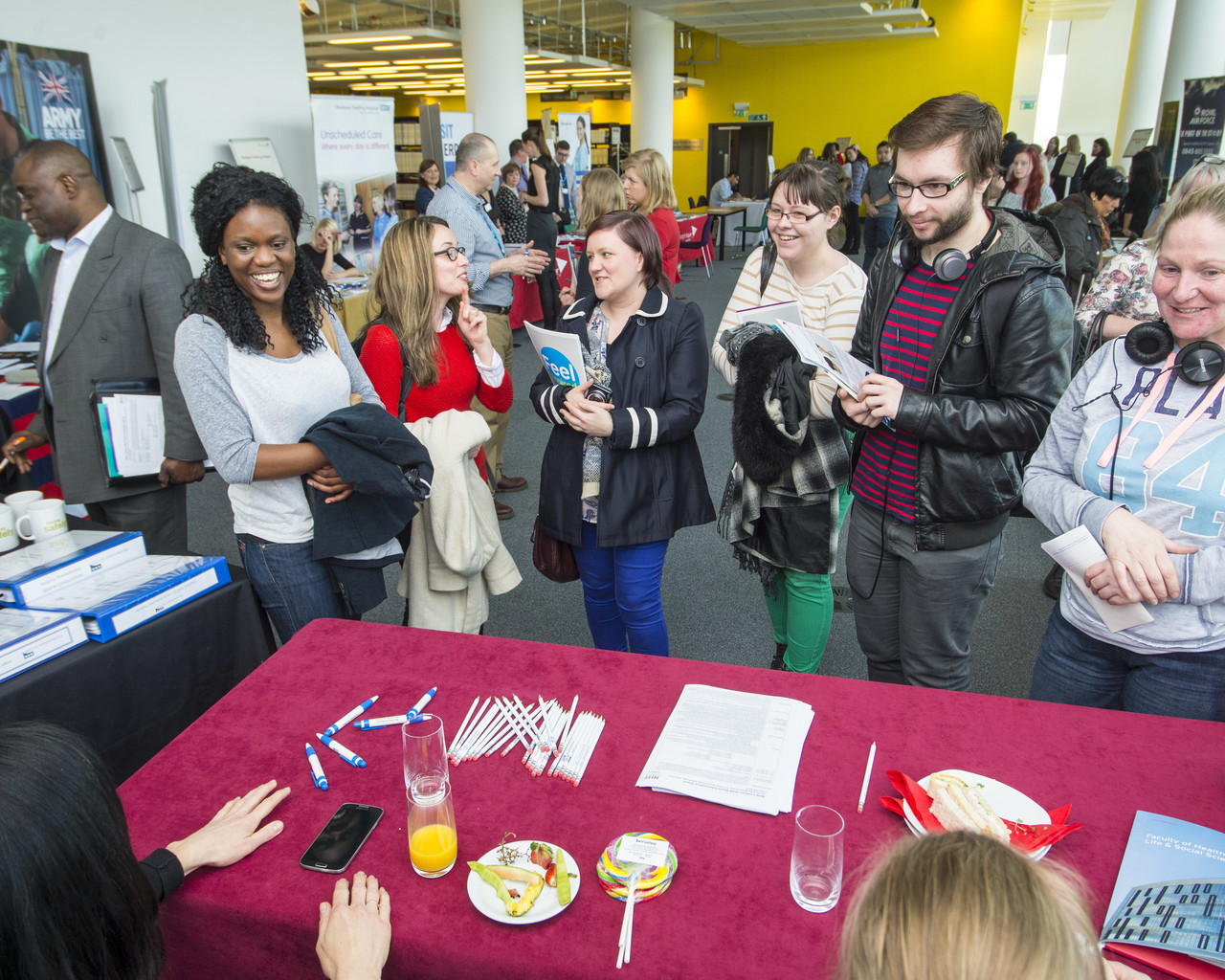 Numbers of international tertiary students in EU-27 countries - 2012
http://ec.europa.eu/education/policy/higher-education/doc/ehe_en.pdf
International student numbers by UK nation and English regions 2014-15
Cultural diversity in Higher Education
UK Council for International Student Affairs – 2014-15
In the UK 2004 to 2014 –increase across both EU and non EU students
Source: HESA Student record
Universities UK (2015)
Benefits of cultural diversity in health care education
Economic benefits (in UK international students outwith EU attract higher fees) – estimated at 10 billion GBP/yr
Cultural competence of both staff and learners is facilitated through diversity of the student population
Greater diversity and improved cultural competence of healthcare providers can improve patient outcomes – particularly minority groups which often have poorer outcomes. 
Students gain insight into alternative ways of thinking
Benefits as perceived by UK prospective undergraduate students
87% believe it will give them a better work view (2% disagree)
76% believe it will give them a strong global network (5% disagree) 
68% agree it can improve their foreign language skill (11% disagree)
However 
29% think it could slow down the class (42% disagree)
67% disagree that academic discussion would be of lower quality (11% agree)
What are the challenges to Academic staff
Different pedagogical cultures can be difficult to negotiate;
Confucian learning culture requires students to explicitly  follow the academics instruction – believe this as absolute and therefore to be memorised (and not questioned), 
Socratic approach encourages students to think for themselves, express their opinions, seek information, acknowledge its sources and critique it – to critically appraise information from their lecturers
(Edgecombe, Jennings, & Bowden, 2012)
Challenges of diverse student groups – teaching perspective
Some teachers express concern that attempts as inclusiveness could negatively impact the overall quality of teaching
Engagement can be an areas of concern and the source of lack of engagement can be unclear – i.e. cultural norms or confidence with language skills (Mantzourani et al., 2015)
Healthcare education often relies heavily on the support of clinical staff and mentors who are not employed by the educational institution and feel challenged by supporting culturally diverse students (Mikkonen et al., 2015)
Challenges of diverse student groups – learners perspective
International students  and home students expect integration – but there are significant differences in how they think this should happen.  
Cultural variation in nuances and slang of English which varies country to country
Isolation or lack of inclusion in clinical placements
Cultural differences of religion, gender roles, clothing, views of hierarchy and alcohol use can contribute to barriers to interaction 
(Edgecombe, Jennings, & Bowden, 2012)
The impact of integration (social and academic)
Academic integration significantly correlates with academic achievement 
International students from Western countries may do better than their domestic counterparts and score higher than on social and academic integration and achievement
Non-Western international students score lower on than their domestic counterparts and score higher than on social and academic integration and achievement
(Rienties et al.2012)
How do academic staff improve LTA approach
Health educators should have a clear approach to develop intercultural competence
Cultural awareness development for students through critical incident reflection
Cultural knowledge – case studies, narratives, research 
Cultural skills – intercultural immersion, mentor preparation , reflective journal writing, cultural supervision

Experiential, problems solving and reflective learning can develop practice based skill for health care students which will help as they develop as practitioners.
Recommendations
Opportunities for academic staff to teach outside the UK can help them develop an appreciation of other teaching styles, awareness of the impact of language, social and cultural issues that may impact on learning

International collaborations and partnerships can build bridges between educational norm, health care systems and norms of practice of the professions with an aim of improving health for all groups. 

Global citizenship education should be integrated into curriculums, but also into institutional policy
Recommendations
Mentors on clinical  placements need to have support to develop skills to both support the students to delivery culturally appropriate care
Strategies to develop cross cultural understanding between both local and international students should be implemented

Study abroad programmes or exchanges should be offered

Specific strategies should be implemented to help student prepare for engagement with the educational norms of the host country
Areas for further research
Face to face interaction has been identified as one of the areas that can help develop cultural competence of learners as e learning expands – further research is needed to develop a learning, teaching and assessment strategy which can support diverse students who are accessing these resources. (Mantzourani et al., 2015)
References
Bednarz, H., Schim, S., & Doorenbos, A. (2010). Cultural diversity in nursing education: Perils, pitfalls, and pearls. The Journal of Nursing Education, 49(5), 253-60.
KIRCH, D.C., M.D. and NIVET, M., EDD., 2013. Increasing Diversity and Inclusion in Medical School to Improve the Health of All. Journal of Healthcare Management, 58(5), pp. 311-3. 
Edgecombe, Jennings, & Bowden. (2012). International nursing students and what impacts their clinical learning: Literature review. Nurse Education Today, Nurse Education Today.
European Commission – Education and Training (2012) Facts & figures – European higher education in the world. [Accessed 11 May 2016] http://ec.europa.eu/education/policy/higher-education/doc/ehe_en.pdf
Higher Education Policy Institute (2015) What do prospective students think about International students http://www.hepi.ac.uk/wp-content/uploads/2015/03/What-do-prospective-students-think-about-international-students.pdf
Koskinen, L., Kelly, H., Bergknut, E., Lundberg, P., Muir, N., Olt, H., . . . De Vlieger, L. (2012). European higher health care education curriculum: Development of a cultural framework. Journal of Transcultural Nursing : Official Journal of the Transcultural Nursing Society / Transcultural Nursing Society, 23(3), 313-9.
.
References (continued)
Mantzourani, Courtier, Davies, & Bean. (2015). Perceptions of faculty in healthcare and social sciences on teaching international students. Currents in Pharmacy Teaching and Learning, Currents in Pharmacy Teaching and Learning 
Mikkonen, Elo, Kuivila, Tuomikoski, & Kääriäinen. (2015). Culturally and linguistically diverse healthcare students’ experiences of learning in a clinical environment: A systematic review of qualitative studies. International Journal of Nursing Studies, International Journal of Nursing Studies.
Pitkajarvi, M., Eriksson, E., & Pitkala, K. (2013). Culturally diverse health care students' experiences with teaching strategies in Finland: A national survey. Nurse Education Today, 33(6), 590-595.
Rienties, B.,  Beausaert, S., Grohnert, T., Niemantsverdriet, S., and Kommers, P., (2012) Understanding academic performance of international students: the role of ethnicity, academic and social integration. Higher Education. 63(6) pp.685-700
UK council for International Student Affairs (2015) International Student Statistics [accessed 12 May 2016] http://institutions.ukcisa.org.uk//info-for-universities-colleges--schools/policy-research--statistics/research--statistics/international-students-in-uk-he/